ΠΜΣ Μηχανικών Ηλεκτρονικών Υπολογιστών και Δικτύων
Τηλεπικοινωνιακά Δίκτυα
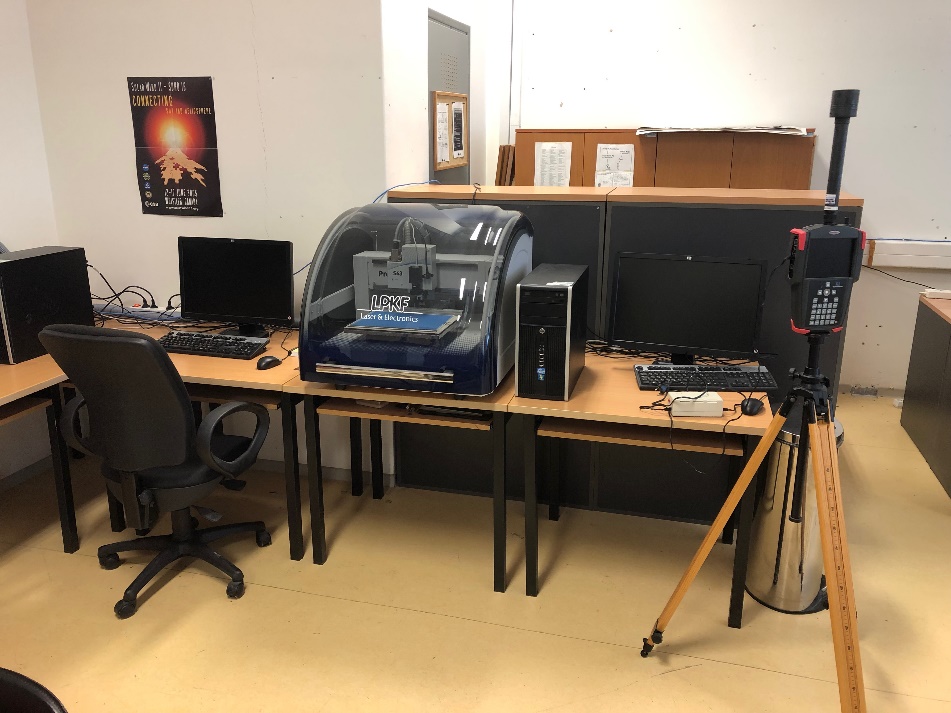 Διδάσκοντες

Κωνσταντίνος Αγγέλης
Καθηγητής

Ανδρέας Τσορμπατζόγλου
Επίκουρος Καθηγητής
Τμήμα Πληροφορικής & Τηλεπικοινωνιών – Πανεπιστήμιο Ιωαννίνων
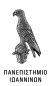 ΠΜΣ Μηχανικών Ηλεκτρονικών Υπολογιστών και Δικτύων
Τηλεπικοινωνιακά Δίκτυα
Βασικές αρχές μετάδοσης
Δίκτυα επικοινωνιών
Τεχνολογία ασύρματης επικοινωνίας
Το ασύρματο κανάλι
Ορθογωνική πολυπλεξία διαίρεσης συχνότητας  
Διασπορά φάσματος
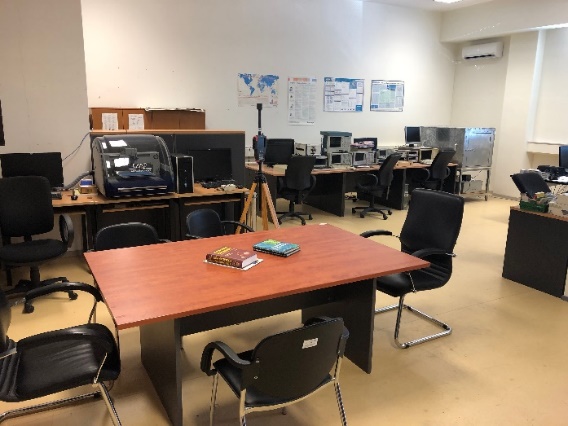 Αρχές Διάδοσης Σημάτων - Κυψελοειδή ασύρματα δίκτυα
Συστήματα 4ης-5ης γενιάς και LTE-Advanced
Συστήματα MIMO 
Επικοινωνίες μεγάλης εμβέλειας
Συνεργατικά Τηλεπικοινωνιακά Συστήματα
Οπτικά Δίκτυα
Τμήμα Πληροφορικής & Τηλεπικοινωνιών – Πανεπιστήμιο Ιωαννίνων
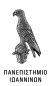 Σύγχρονα ασύρματα δίκτυα
Οι τεχνολογίες MIMO & OFDM σε συνδυασμό αποτελούν τον ακρογωνιαίο λίθο στα αναδυόμενα ευρυζωνικά ασύρματα δίκτυα
OFDM  Τεχνική Βασιζόμενη στο Διαφορισμό
Τεχνικές Διαφορισμού (Diversity Techniques)
Ο Διαφορισμός (Diversity) βασίζεται στο γεγονός ότι ανεξάρτητα κανάλια υφίστανται ανεξάρτητα φαινόμενα διαλείψεων

Space diversity – techniques involving physical transmission path, spacing antennas
Frequency diversity – techniques where the signal is spread out over a larger frequency bandwidth or carried on multiple frequency carriers
Time diversity – techniques aimed at spreading the data out over time
Use of diversity
Selection diversity – select the best signal
Combining diversity – combine the signals
MULTIPLE INPUT MULTIPLE OUTPUT (MIMO) ANTENNAS
Use antenna arrays for
Diversity (Διαφορισμός) – different signals from different antennas
Multiple streams– parallel data streams
Beamforming (Μορφοποίηση Δέσμης) – directional antennas
Multi-user MIMO – directional beams to multiple simultaneous users
Modern systems
4 × 4 (4 transmitter and 4 reciever antennas)
8 × 8
Two dimensional arrays of 64 antennas
Massive MIMO with many more antennas
5.9 Four Uses of MIMO
Διασπορά Φάσματος και OFDM
Frequency diversity examples:

Ορθογωνική Πολυπλεξία Διαίρεσης Συχνότητας (Orthogonal Frequency Division Multiplexing - OFDM)

Διασπορά Φάσματος (Bandwidth expansion or Spread Spectrum)
Orthogonal Frequency Division Multiplexing (OFDM)
Ορθογωνική πολυπλεξία διαίρεσης συχνότηταςOrthogonal Frequency Division Multiplexing (OFDM) Εισαγωγικά
OFDM created great expansion in wireless networks
Greater efficiency in bps/Hz
Main air interface in the change from 3G to 4G
Also expanded 802.11 rates		
Critical technology for broadband wireless access
WiMAX
8.1 Ορθογωνική πολυπλεξία διαίρεσης συχνότητας
Also called multicarrier modulation (Διαμόρφωση πολλαπλής φέρουσας)
Start with a data stream of R bps
Could be sent with bandwidth Nfb
With bit duration 1/R
OFDM splits into N parallel data streams
Called subcarriers
Each with bandwidth fb
And data rate R/N (bit time N/R)
Figure 8.1 Conceptual Understanding of Orthogonal Frequency Division Multiplexing
Ορθογωνικότητα - Orthogonality
The spacing of the fb frequencies allows tight packing of signals
Actually, with overlap between the signals
Signals at spacing of fb ,2fb, 3fb ,etc.
The choice of fb is related to the bit rate to make the signals orthogonal
Average over bit time of s1(t) × s2(t) = 0
Receiver is able to extract only the s1(t) signal
If there is no corruption in the frequency spacing
Traditional FDM makes signals completely avoid frequency overlap
OFDM allows overlap which greatly increases capacity
Figure 8.2 Illustration of Orthogonality of OFDM
Ορθογωνικότητα - Orthogonality
Given an OFDM subcarrier bit time of T
fb must be a multiple of 1/T
Example: IEEE 802.11n wireless LAN
20 MHz total bandwidth
Only 15 MHz can be used
48 subcarriers
fb = 0.3125 MHz
Signal is translated to 2.4 GHz or 5 GHz bands
Οφέλη της τεχνικής OFDM - Benefits of OFDM
Frequency selective fading only affects some subcarriers
Can easily be handled with a forward error-correcting code
More importantly, OFDM overcomes intersymbol interference (ISI)
ISI is a caused by multipath signals arriving in later bits
OFDM bit times are much, much longer (by a factor of N)
ISI is dramatically reduced
N is chosen so the root-mean-square delay spread is significantly smaller than the OFDM bit time
It may not be necessary to deploy equalizers to overcome ISI
Eliminates the use of these complex and expensive devices.
Υλοποίηση της τεχνικής OFDM - OFDM Implementation
Inverse Fast Fourier Transform (IFFT)
The OFDM concept (Figure 8.1) would use N oscillators for N different subcarrier frequencies
Expensive for transmitter and receiver
Discrete Fourier Transform (DFT) processes digital signals
If N is a power of two, the computational speed dramatically improves by using the fast version of the DFT (FFT).
Transmitter takes a symbol from each subcarrier
Makes an OFDM symbol
Uses the Inverse FFT to compute the data stream to be transmitted
OFDM symbol provides the weights for each subcarrier
Then it is sent on the carrier using only one oscillator
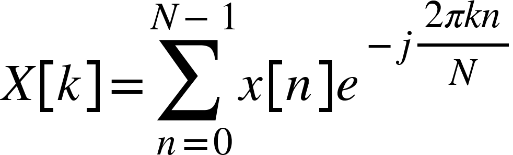 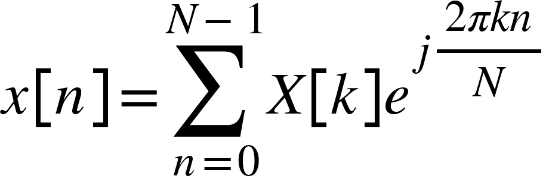 Figure 8.3 IFFT Implementation of OFDM
Κυκλικό Πρόθεμα - Cyclic prefix
OFDM’s long bit times eliminate most of the ISI
OFDM also uses a cyclic prefix (CP) to overcome the residual ISI
Adds additional time to the OFDM symbol before the real data is sent
Called the guard interval
ISI diminishes before the data starts
Data from the end of the OFDM symbol is used as the CP
Simplifies the computations
Figure 8.4 Cyclic Prefix
Ονομαστικό κυκλικό πρόθεμα: 7% &
Εκτεταμένο κυκλικό πρόθεμα: 25% επιπλέον σύμβολα.

π.χ.: OFDM με 1024 υποφέρουσες με χρήση Ονομαστικού κυκλικού προθέματος έχει επιπλέον 0.07*1024=72 σύμβολα φύλαξης
Δυσκολίες υλοποίησης της OFDM - Difficulties of OFDM
Peak-to-average power ratio (PAPR) (Λόγος Μέγιστης προς Μέση Ισχύ)
For OFDM signals, this ratio is much higher than for single-carrier signals
OFDM signal is a sum of many subcarrier signals
Total can be very high or very low
Power amplifiers need to amplify all amplitudes equally


Should have a linear characteristic with slope K on a Vout vs. Vin curve
Yet practical amplifiers have limited linear ranges
Causing distortion if outside the linear range
Figure 8.5 Ideal and Practical Amplifier Characteristics
Figure 8.6 Examples of Linear and Nonlinear Amplifier Output
Δυσκολίες υλοποίησης της OFDM - Difficulties of OFDM
PAPR problem (continued)
Expensive amplifiers have wide linear range
Solutions
Could reduce the peak amplitude
Called input backoff
But this would increase the signal to interference plus noise ratio (SINR)
Noise and interference would be relatively stronger because signal is weaker
Specific PAPR reduction techniques can be used
Specialized coding, phase adjustments, clipping, etc.
Single-carrier FDMA (SC-FDMA)
Δυσκολίες υλοποίησης της OFDM - Difficulties of OFDM
Intercarrier Interference (ICI) (Διαφεροντική Παρεμβολή)
OFDM frequencies are spaced very precisely
Channel impairments can corrupt this
Cyclic prefix helps reduce ICI
But CP time should be limited so as to improve spectral efficiency
A certain level of ICI may be tolerated to have smaller CPs
Doppler spread, mismatched oscillators, or even one subcarrier can cause ICI
Spacing between subcarriers may need to be increased
Could also use different pulse shapes, self-interference cancellation, or frequency domain equalizers.
Πολλαπλή πρόσβαση με Ορθογωνική διαίρεση συχνότητας - OFDMA
Orthogonal Frequency Division Multiple Access (OFDMA) uses OFDM to share the wireless channel
Different users can have different slices of time and different groups of subcarriers
Subcarriers are allocated in groups
Called subchannels or resource blocks
Too much computation to allocate every subcarrier separately
Figure 8.7 OFDM and OFDMA
Πολλαπλή πρόσβαση με Ορθογωνική διαίρεση συχνότητας - OFDMA
Subchannel allocation
Adjacent subcarriers (Παρακείμενες υποφέρουσες) – similar SINR
Must measure to find the best subchannel
Regularly spaced subcarriers (Υποφέρουσες σε τακτικές αποστάσεις) – diverse SINR
Randomly space subcarriers (Υποφέρουσες σε τυχαίες αποστάσεις) – diverse SINR and reduced adjacent-cell interference
Ευκαιριακός χρονοπρογραμματισμός - Opportunistic scheduling
Schedule subchannels and power levels based on
Channel conditions
Data requirements
Adjust in a dynamic fashion
Use channel variations as an opportunity to schedule the best choice in users
Hence the term opportunistic scheduling
Criteria (maybe more than one used simultaneously)
System efficiency (αποδοτικότητα) – pick users with best throughput (ρυθμοαπόδοση)
Fairness (αμεροληψία) – proportional fairness considers the ratio of users’ current rates to the users’ average rates to know when a channel is best for them
Requirements – audio, video
Priority – public safety, emergency, or priority customers
8.3 FDMA απλής φέρουσας –    (SC-FDMA)
SC-FDMA has similar structure and performance to OFDMA
But lower PAPR
Mobile user benefits – battery life, power efficiency, lower cost
Good for uplinks
Uses extra DFT operation and frequency equalization compared to OFDM
DFT prior to IFFT
Spreads data symbols over all subcarriers
Every data symbol is carried by every subcarrier
Multiple access is not possible
At one time, all subcarriers must be dedicated to one user
Multiple access is provided by using different time slots
Figure 8.8 Simplified Block Diagram of OFDMA and SC-FDMA
Figure 8.9 Example of OFDMA and SC-FDMA